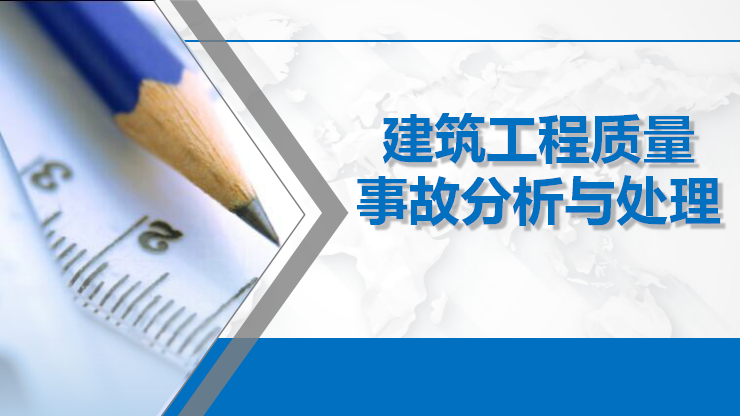 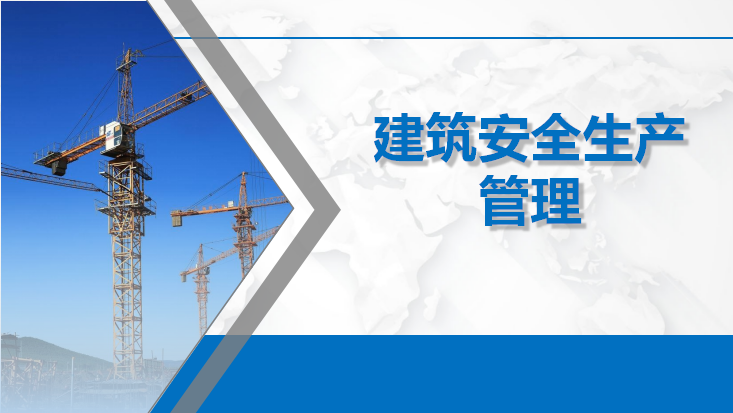 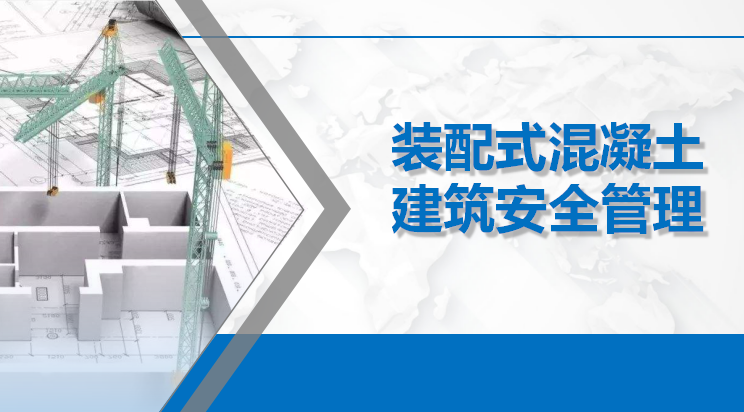 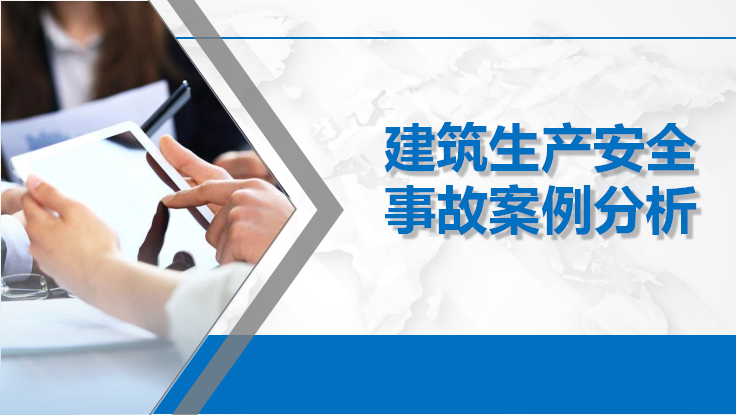 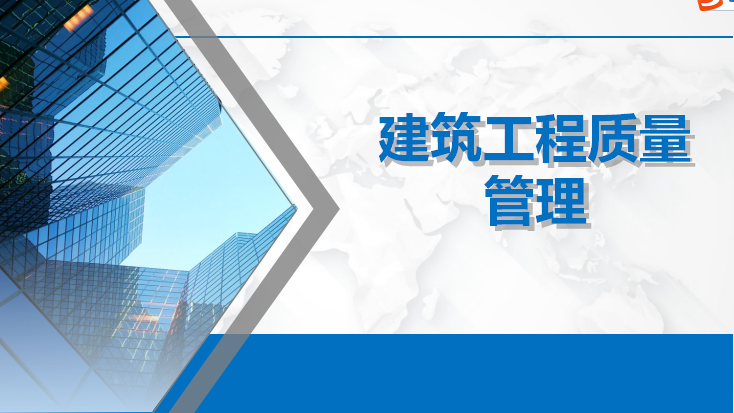 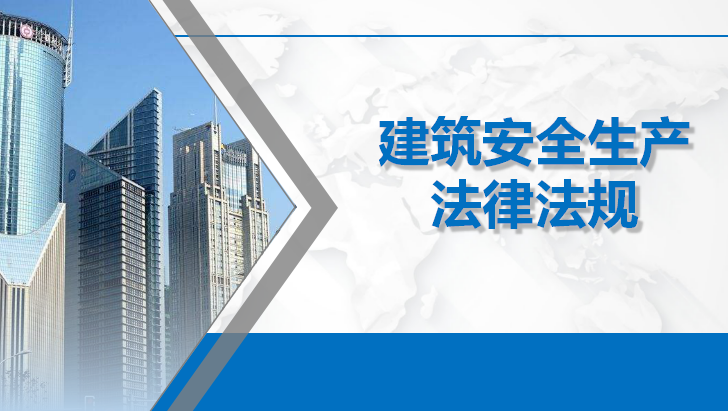 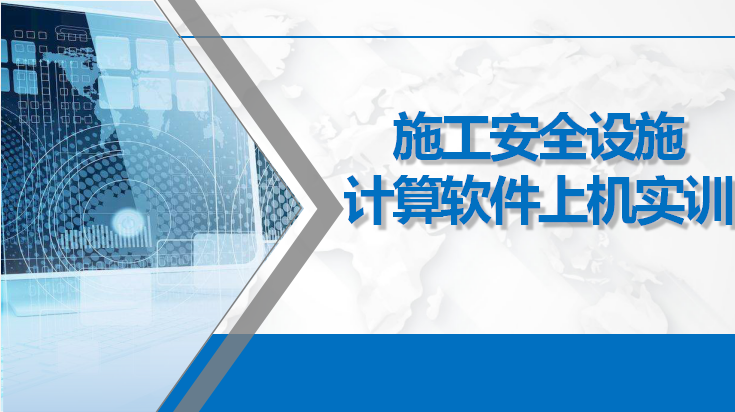 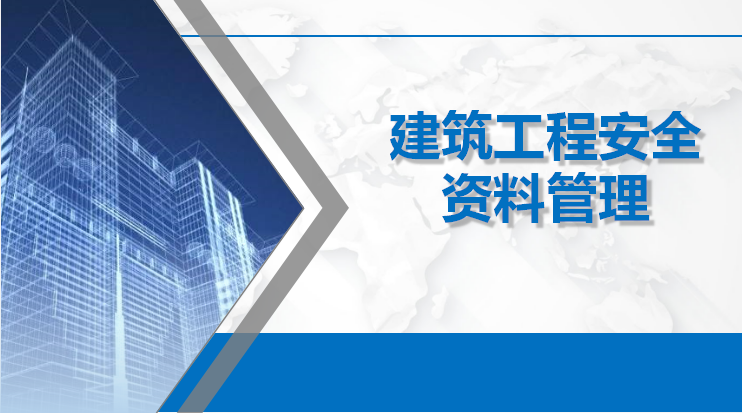 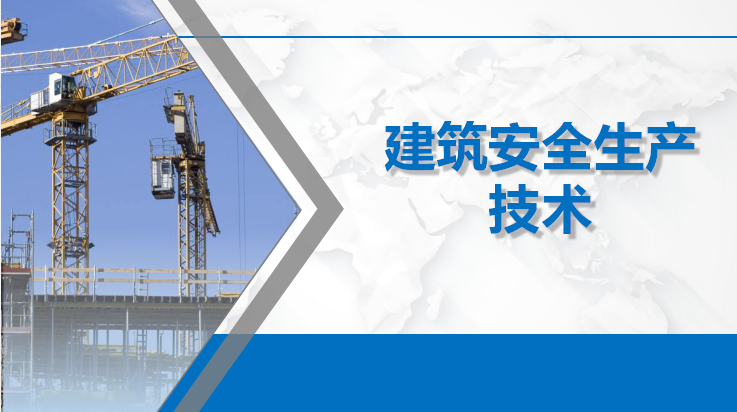 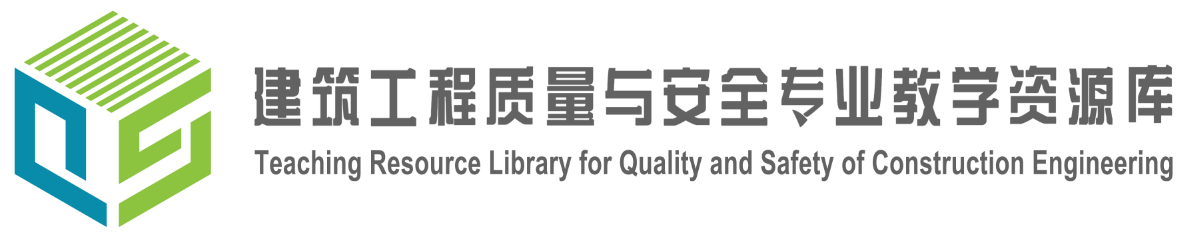 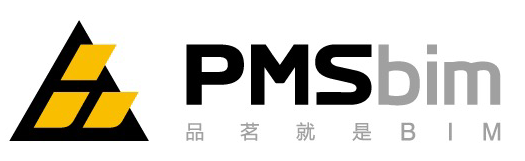 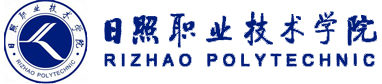 主持单位：
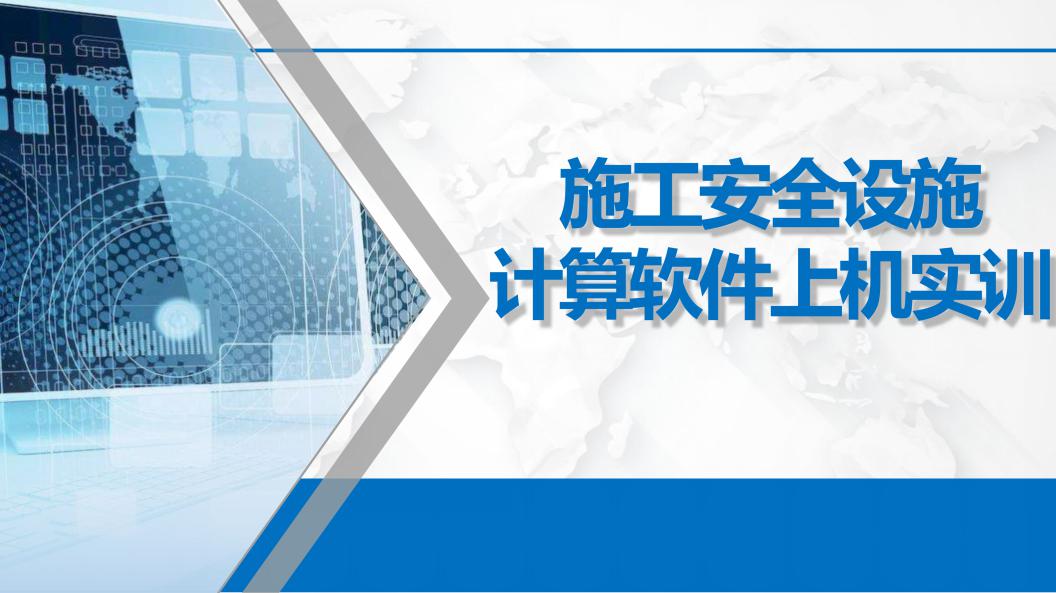 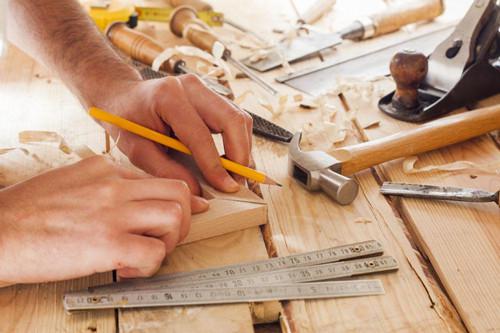 第10章建筑形体的表达方法
断面图的识读
断面图
断面图的识读
如左图所示为一钢筋混凝土空腹鱼腹式吊车梁。
断面图
断面图的识读
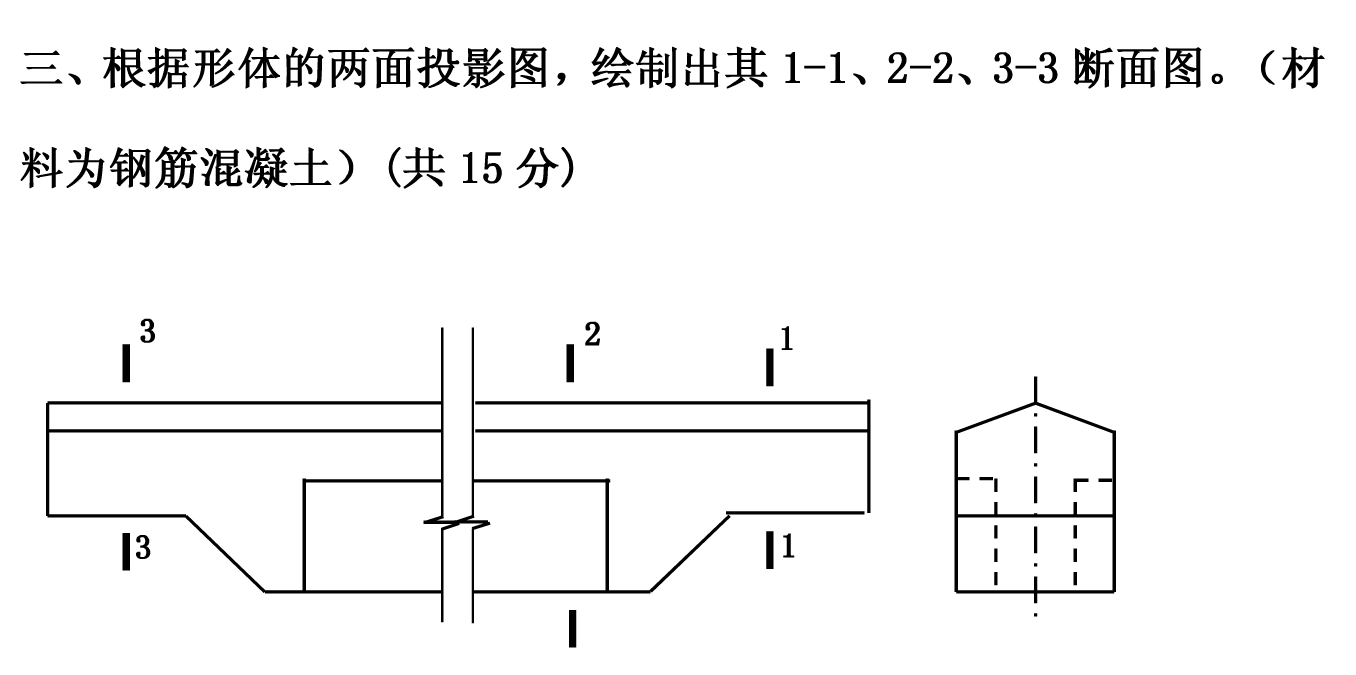 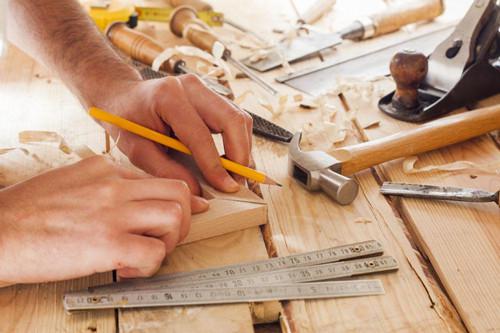 知识点学习
谢谢观看